Retail | Implement adaptive pricing
Microsoft 365 Copilot and Copilot Studio
Extend
Customer satisfaction
Store revenue
Conversion rate
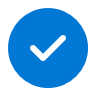 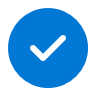 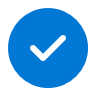 Value benefit
KPIs impacted
Cost savings
Increase revenue
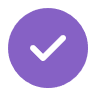 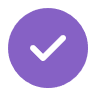 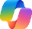 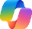 Copilot Chat1
Copilot Chat2
1. Gather competitive pricing data
2. Sales data analysis
3. Cost and margin review
Copilot helps in gather pricing information from competitor websites and marketplaces.
Copilot helps analyze sales data to identify trends, such as which products are selling well at current prices and which are not.
Copilot helps compare pricing strategy options against costs to ensure margin structure meets requirements.
Copilot Agent3
+ Connection to Retail ERP system
+ Connection to Product Information Management system
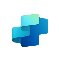 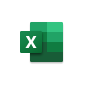 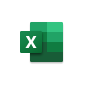 Prompt: Compare the price of one unit of product #12345 across U.S. retail websites.
Prompt: Create charts to analyze the provided sales data to identify trends in product performance. Include insights on sales volume, revenue generated, and any correlations with price fluctuations.
Prompt: Add a column to calculate margin based on the price, average discount, and cost columns. Highlight any margins that are less than 30%.
Copilot in Excel
Copilot in Excel
5. Generate reports and recommendations
4. Compare and review product mix
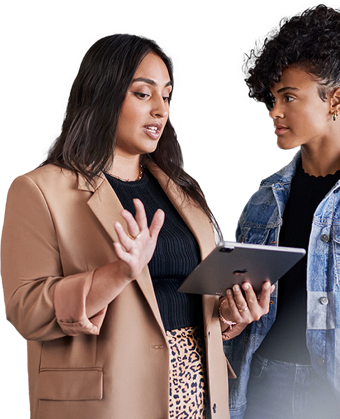 Copilot helps draft reports insights for stakeholders and can follow up on approvals.
Copilot can assist in curating a product mix by comparing product prices with customer spending trends and style preferences.
Prompt: Draft a report with visuals for the proposals of revenue mix, product mix, and discounts.
Prompt:  Produce a table of products that fall in the range of price per unit of $1 to $5 including monthly sales data for the past six months.